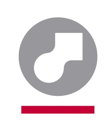 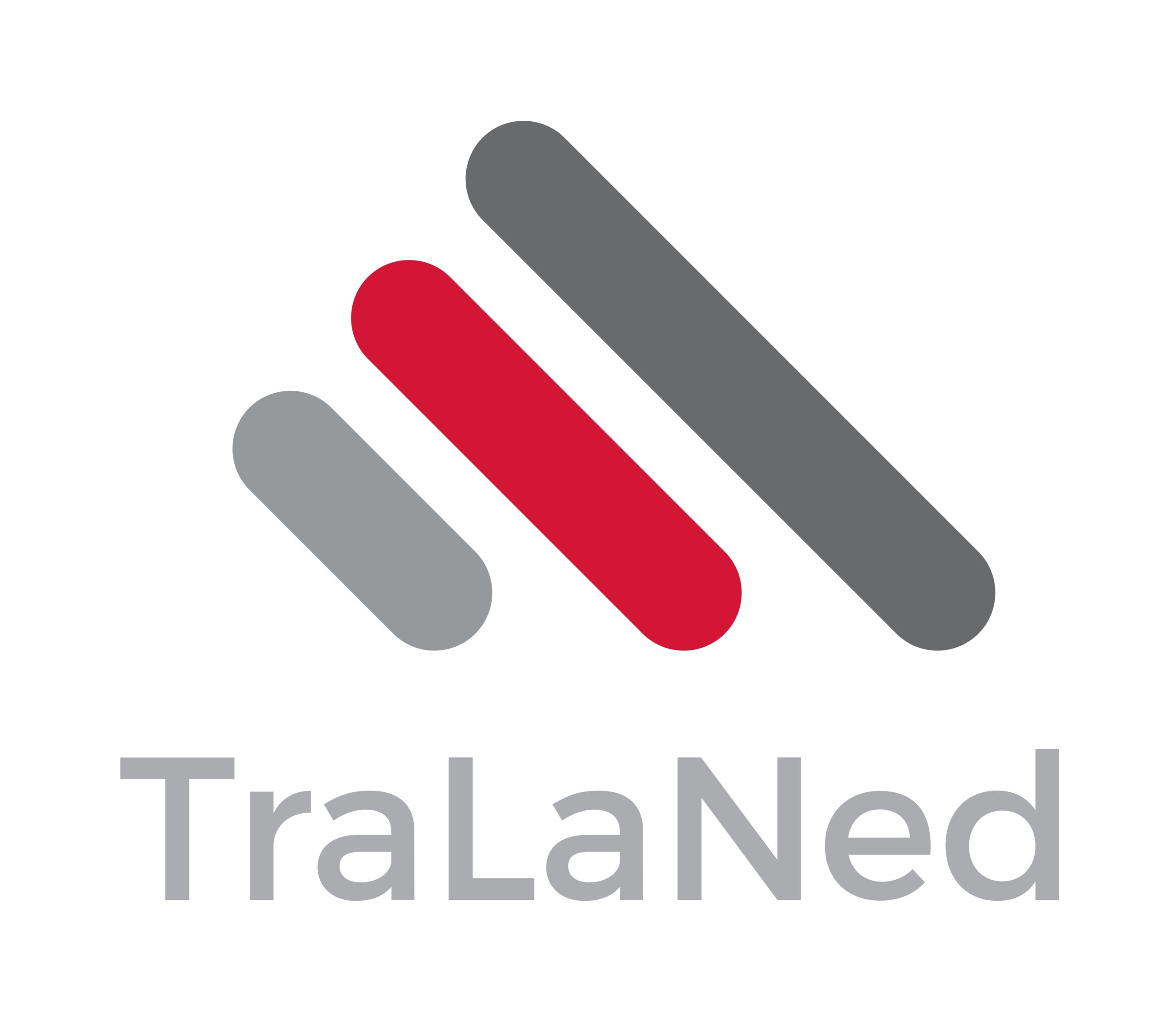 Le non-marquage comme stratégie traductive des connecteurs logiques (d'opposition)
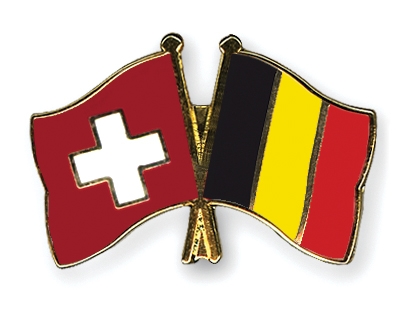 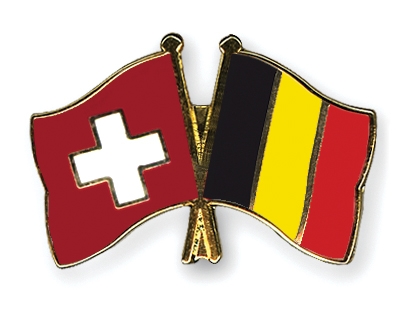 Nathanaël Stilmant (534825@umons.ac.be)
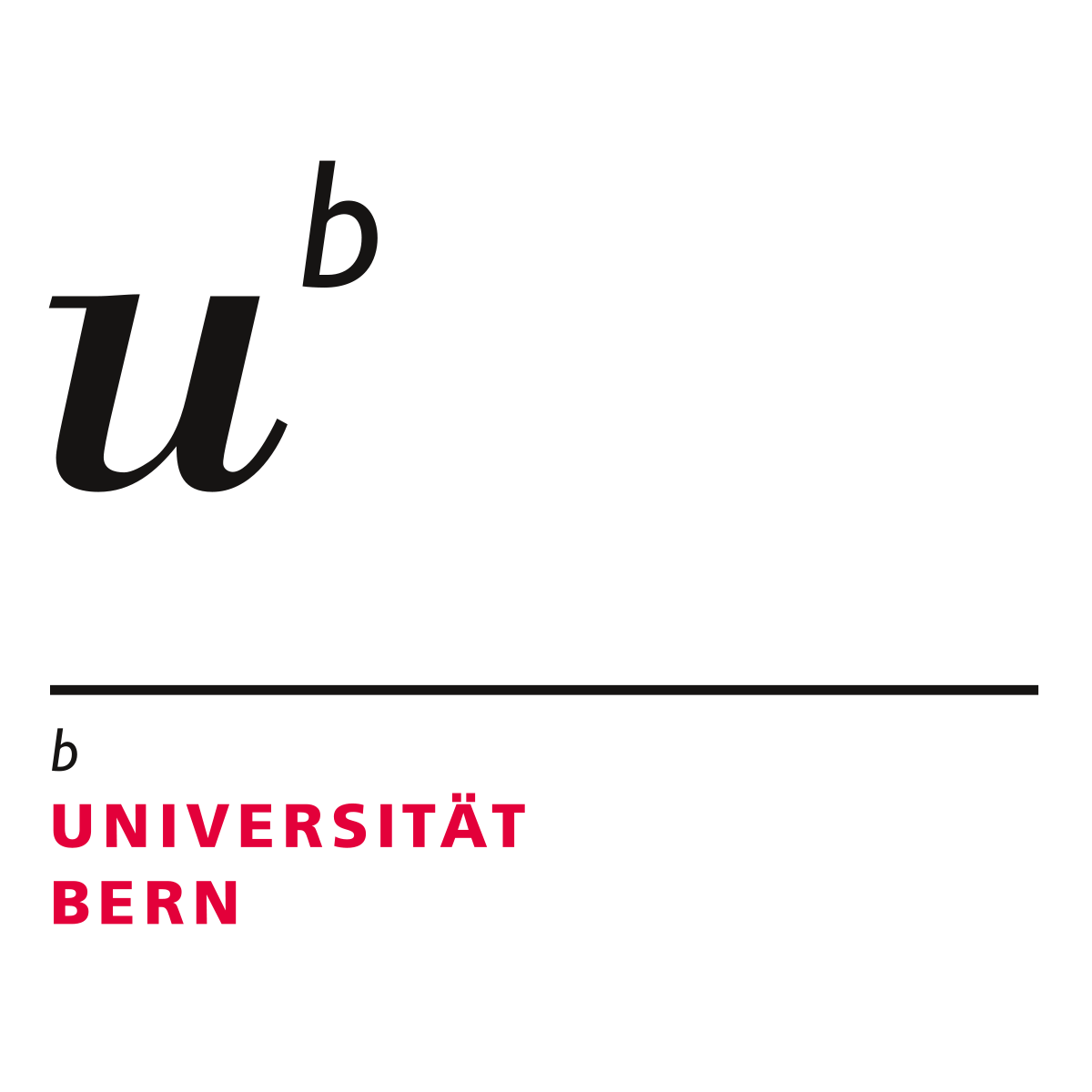 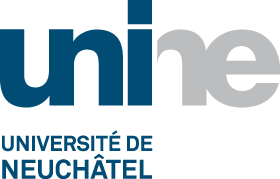 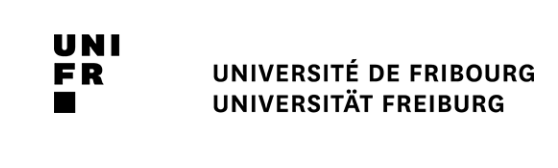 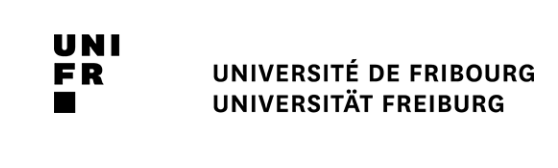 Plan de la présentation
1. Quelques notions centrales
     1.1. De la notion de non-marquage
     1.2. Le non-marquage en traduction
     1.3. La notion d’opposition
2. Méthodologie
3. Résultats
     3.1. Prévalence du non-marquage
     3.2. Exemples concrets et cas problématiques
     3.3. Les non-marquages inversés
4. Conclusion
5. Bibliographie
2
BeNeFri - 4 juin 2024 - Nathanaël Stilmant (Université de Mons & Université de Fribourg)
1. Quelques notions centrales
1.1. De la notion de non-marquage
Le non-marquage (ou relation non marquée) = relation « pour laquelle il n’existe [ni] marqueurs de discours prototypiques » (Vergez-Couret, 2013 : 95), ni tout « autre phénomène censé marquer la nature de la relation » (Benzitoun & Corminboeuf, 2015 : 88)

« L’esprit doit reconstituer de quel type est le lien entre les segments de phrase » (Roig & Van Raemdonck, 2014 : 18)
3
BeNeFri - 4 juin 2024 - Nathanaël Stilmant (Université de Mons & Université de Fribourg)
1. Quelques notions centrales
Natures sémantiques variées : hypothèse, opposition, causalité, temporalité (Benzitoun & Corminboeuf, 2015 : 88)
4
BeNeFri - 4 juin 2024 - Nathanaël Stilmant (Université de Mons & Université de Fribourg)
[Speaker Notes: Pas oublier de cliquer pour montrer la relation qui nous intéresse le plus.]
1. Quelques notions centrales
1.2. Le non-marquage en traduction
Permet d’analyser les traductions de liaisons marquées en langue source qui ne le sont plus en langue cible.




Non-marquage dans la traduction de connecteurs logiques d’opposition (avec 3 sous-notions oppositives)
5
BeNeFri - 4 juin 2024 - Nathanaël Stilmant (Université de Mons & Université de Fribourg)
[Speaker Notes: Pas oublier de cliquer pour montrer la relation qui nous intéresse le plus.]
1. Quelques notions centrales
1.3. La notion d’opposition
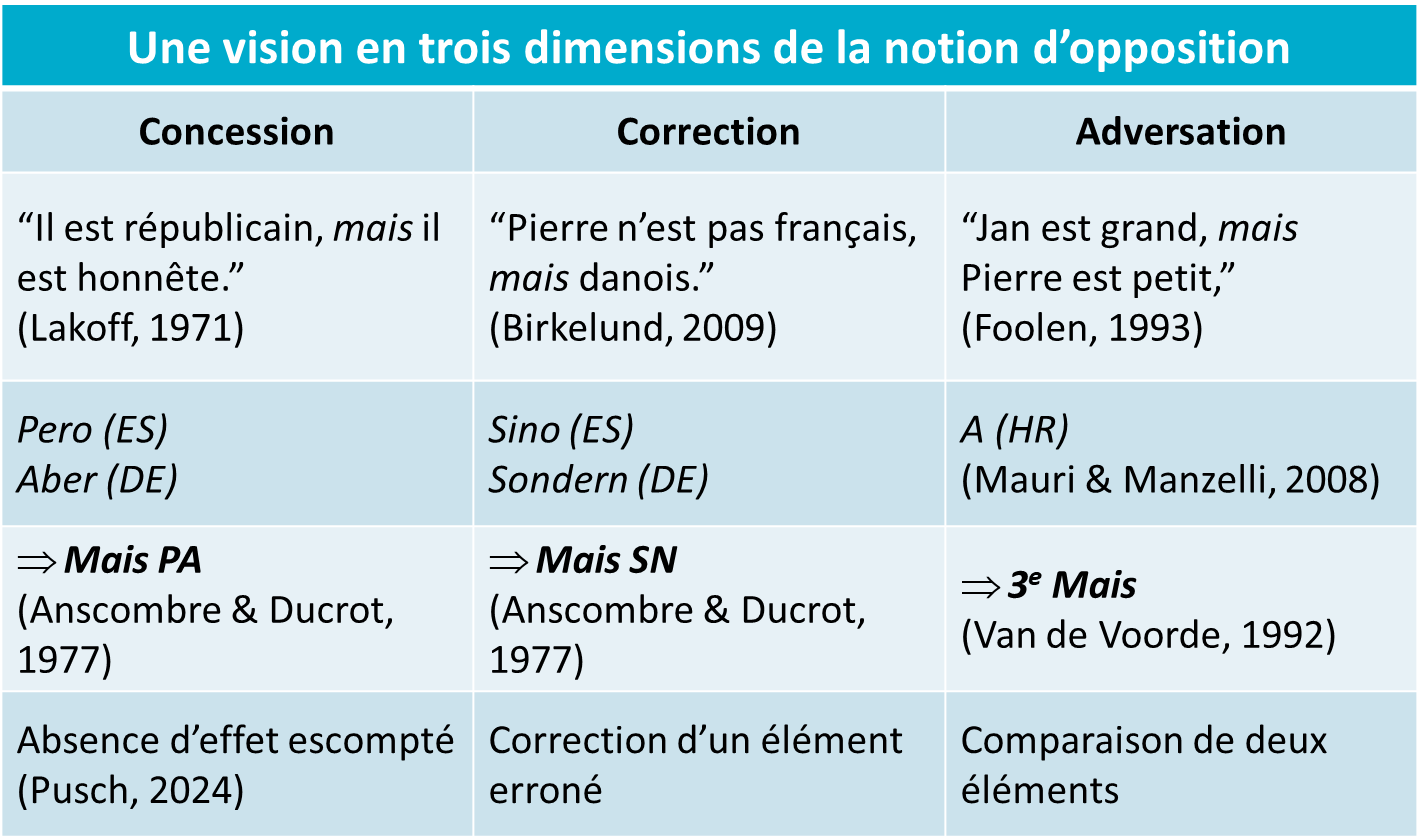 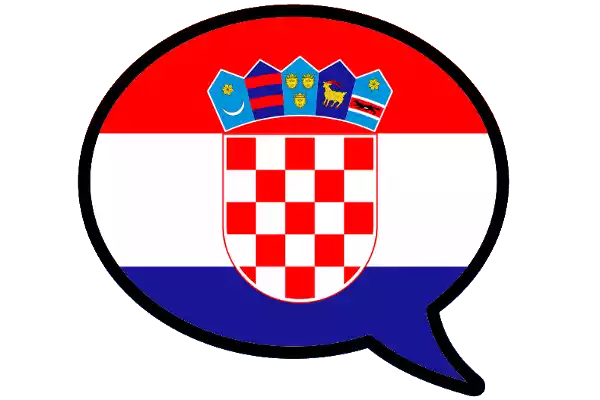 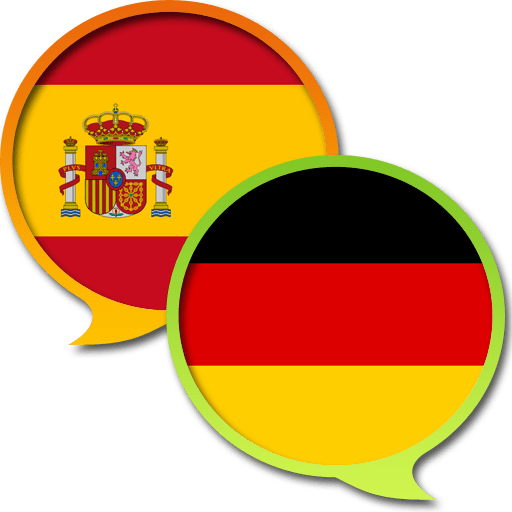 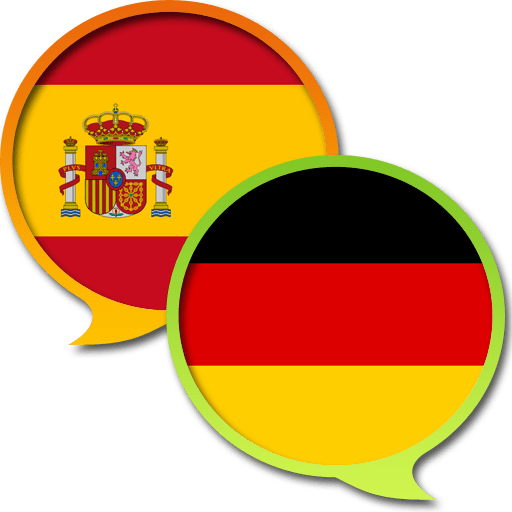 6
BeNeFri - 4 juin 2024 - Nathanaël Stilmant (Université de Mons & Université de Fribourg)
[Speaker Notes: Fin de la slide : environ 7 minutes 20]
2. Méthodologie
Corpus utilisé :
Corpus parallèle (= de traductions), NL -> FR et FR -> NL (non-marquage difficile à extraire des corpus monolingues) ;
Langues sources = toujours authentiques ;
Corpus écrit (Dutch Parallel corpus), style journalistique + littérature non fictionnelle ;
Langue écrite, avec quelques éléments oraux et semi-oraux (citations, interviews, etc.).
7
BeNeFri - 4 juin 2024 - Nathanaël Stilmant (Université de Mons & Université de Fribourg)
3. Résultats
Hypothèses et questions de recherche :
Non-marquage présent dans toutes les catégories sémantiques oppositives ? Dans quelles proportions ?
Non-marquage plus présent dans un sens traductif que dans un autre ?
Non-marquage plus présent pour certains connecteurs de même sémantisme ?
8
BeNeFri - 4 juin 2024 - Nathanaël Stilmant (Université de Mons & Université de Fribourg)
[Speaker Notes: Stratégies pas de la même pertinence pour tous les connecteurs logiques]
3. Résultats
3.1. Prévalence du non-marquage
9
BeNeFri - 4 juin 2024 - Nathanaël Stilmant (Université de Mons & Université de Fribourg)
[Speaker Notes: D’une langue à l’autre, pour mais et maar, aucune significativité (P = 1), proportions remarquablement similaires.]
3. Résultats
3.1. Prévalence du non-marquage
10
BeNeFri - 4 juin 2024 - Nathanaël Stilmant (Université de Mons & Université de Fribourg)
[Speaker Notes: Pas de significativité, même les deux cases bleues concessives (P = 0,4813).]
3. Résultats
3.1. Prévalence du non-marquage
11
BeNeFri - 4 juin 2024 - Nathanaël Stilmant (Université de Mons & Université de Fribourg)
[Speaker Notes: Aucune significativité entre les catégories, le non-marquage semble donc s’appliquer à toutes les catégories concessives indépendamment du connecteur.]
3. Résultats
3.1. Prévalence du non-marquage
12
BeNeFri - 4 juin 2024 - Nathanaël Stilmant (Université de Mons & Université de Fribourg)
[Speaker Notes: Significativité uniquement en comparant par contre et mais : 0,0311]
3. Résultats
3.2. Exemples concrets et cas problématiques

Un non-marquage traductif « heureux » = relation oppositive de base facilement inférable
13
BeNeFri - 4 juin 2024 - Nathanaël Stilmant (Université de Mons & Université de Fribourg)
[Speaker Notes: Significativité uniquement en comparant par contre et mais : 0,0311]
3. Résultats
3.2. Exemples concrets et cas problématiques

Parfois, le sens inféré est différent du sens oppositif originel





Concession devenue cause ?
14
BeNeFri - 4 juin 2024 - Nathanaël Stilmant (Université de Mons & Université de Fribourg)
[Speaker Notes: Significativité uniquement en comparant par contre et mais : 0,0311]
3. Résultats
3.3. Les non-marquages inversés

Relation non-marquée en langue source, devenue marquée en langue cible ;
« Ajout d’un connecteur » ;
Phénomène pressenti comme très utilisé, justifié par l’universel de traduction de l’explicitation (Troqe, 2017).
15
BeNeFri - 4 juin 2024 - Nathanaël Stilmant (Université de Mons & Université de Fribourg)
[Speaker Notes: Significativité uniquement en comparant par contre et mais : 0,0311]
3. Résultats
3.3. Les non-marquages inversés
16
BeNeFri - 4 juin 2024 - Nathanaël Stilmant (Université de Mons & Université de Fribourg)
[Speaker Notes: Il existe aussi l’inversion verbe-sujet pour marquer l’hypothèse-condition « Dussé-je aller la chercher… »]
4. Conclusions
Le non-marquage :
Se retrouve pour tous les connecteurs, et toutes les catégories oppositives ;
Globalement, dans les mêmes prévalences pour la concession ;
Variations plus importantes pour l’adversation (mais pas toujours significatives) ;
Non-marquage inversé attesté ;
Non-marquage avec glissement de sens : est-ce encore du non-marquage ?
17
BeNeFri - 4 juin 2024 - Nathanaël Stilmant (Université de Mons & Université de Fribourg)
[Speaker Notes: Significativité uniquement en comparant par contre et mais : 0,0311]
5. Références bibliographiques
Anscombre, J.-C. & Ducrot, O. (1977). Deux mais en français ? Lingua 43(1), 23-40.
Benzitoun, C., Corminboeuf, G. (2015). Liaisons « non marquées » de constructions verbales : cuisine et dépendances. Langages, 200(4), 87-102.
Birkelund, M. (2009). Pierre n’est pas français mais danois. Une structure polyphonique à part. Langue Française 164, 123-135. Armand Colin.
Foolen, A. (1993). De Betekenis van Partikels: een Dokumentatie van de Stand van het Onderzoek met Bijzondere Aandacht voor Maar (Thèse de doctorat, Katholieke Universiteit Nijmegen).
Lakoff, R. (1971). IF’s, AND’s and BUT’s about conjunction. In Ch. Fillmore & J. Langendoen (Eds.), Studies in Linguistic Semantics (pp. 3-114). New-York : Holt, Rinehart & Winston.
Mauri, C., & Manzelli, G. (2008). Mappe semantiche tra sincronia e diacronia: l'evoluzione delle strategie congiuntive e avversative nelle lingue slave. Linguistica e Filologia, 26, 75-103.
Puch, C. (2024). Les concessives. In Encyclopédie grammaticale du français. Tiré de http://www.encyclogram.fr/notx/032/032_Notice.php
Roig, A. & Van Raemdonck, D. (2015). Insubordinons-nous ! Lecture critique de la subordination. Langue française, 182(2), 11-25.
Troqe, R. (2017). Expliciter l'implicite en traduction: pour qui et à quel degré ? In S. Anquetil, J. Elie-Deschamps, & C. Lefebvre (Eds), Autour des formes implicites (pp. 181-194). Rennes : PUR – Presses universitaires de Rennes.
Van de Voorde, K. (1992). De deux à trois “mais” : essai de vérification des approches d’Anscombre et de Ducrot et de Blumenthal. Travaux de Linguistique, 24, 57-81.
Vergez-Couret, M. (2013). Étude du comparatif nu plus particulièrement dans la mise en œuvre des relations de discours. Travaux de linguistique, 67(2), 91-113.
18
BeNeFri - 4 juin 2024 - Nathanaël Stilmant (Université de Mons & Université de Fribourg)